Parallel Systems
Dr. Guy Tel-Zur
Today’s Agenda
Numerical Algorithms (Wilkinson and Allen Chapter 11)
Cilk++
UPC
HTCondor
Intel Free Tools for Students
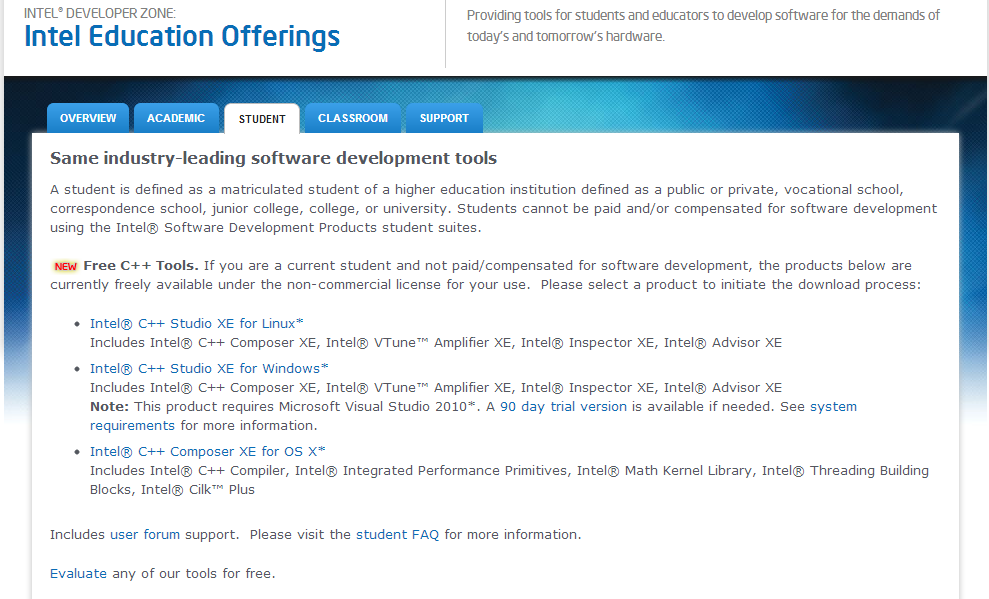 http://software.intel.com/en-us/intel-education-offerings#pid-2460-93
Administration
Home Assignments
Presentations
Next week: Lab @room 217